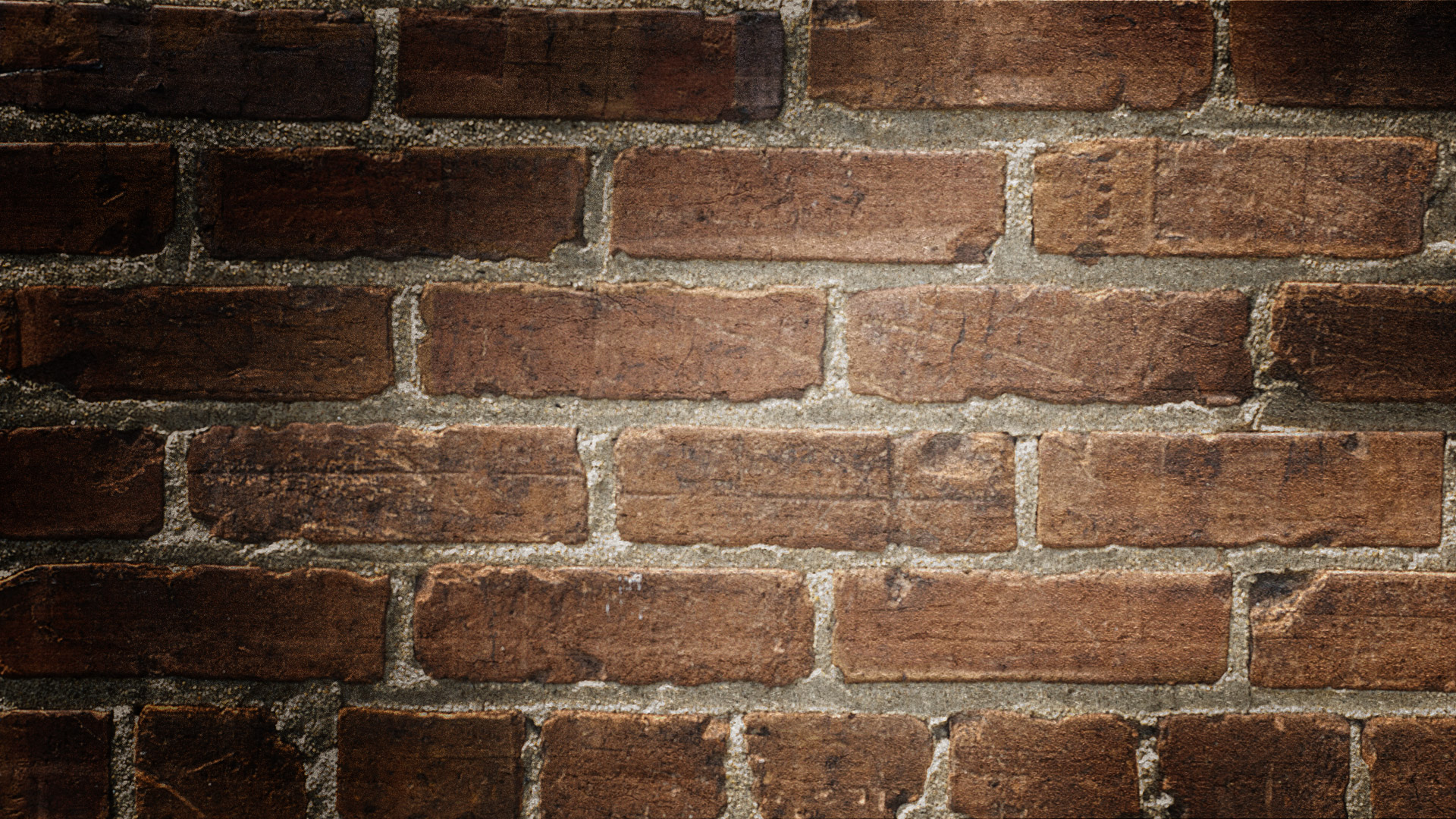 Flipping the CoRequisite statistics course
Michael Sullivan
sullystats@gmail.com                msulliva@jjc.edu    www.sullystats.com
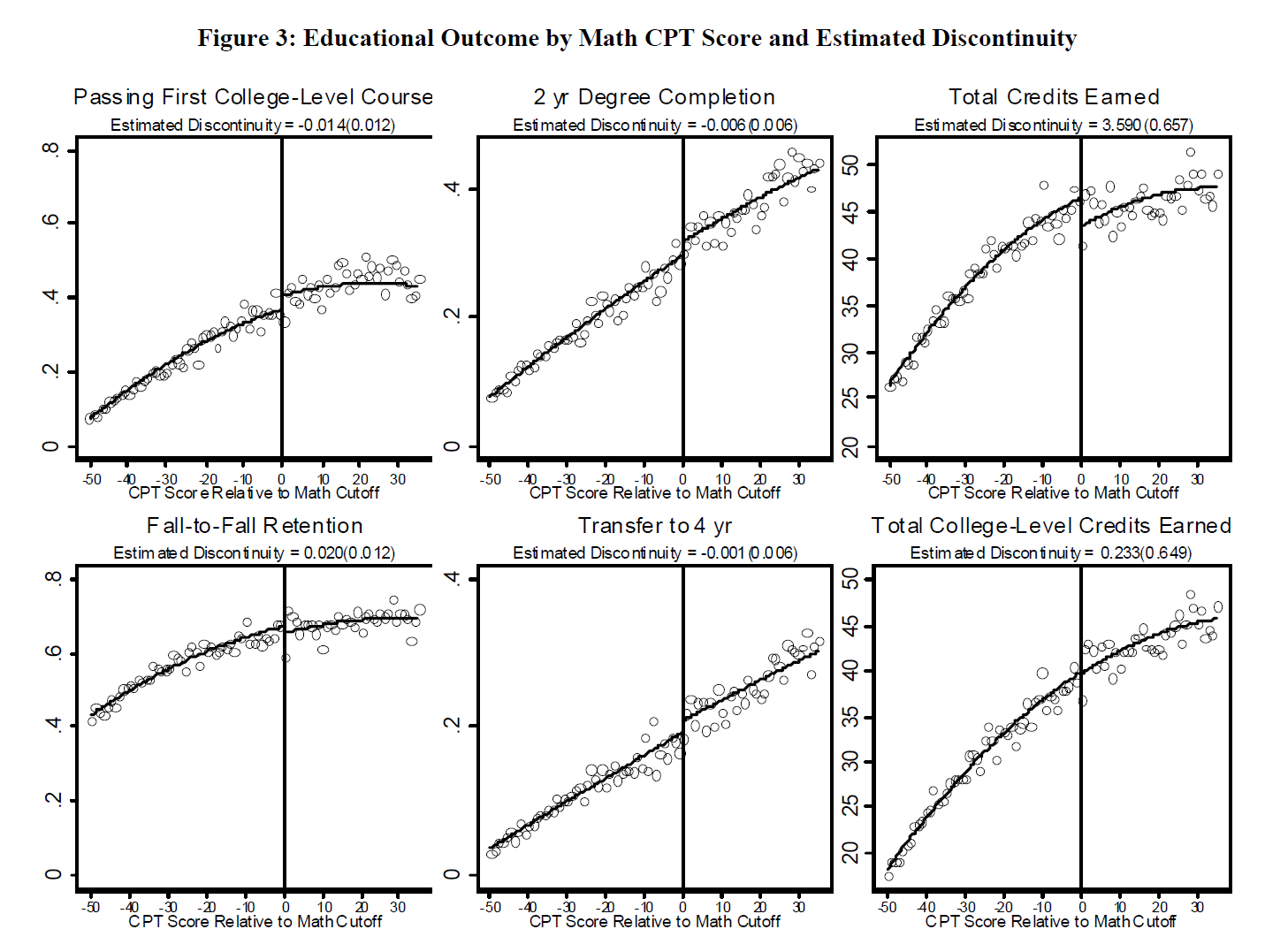 What’s the problem?
[Speaker Notes: A study by Calcagno showed that students who placed just below the cut-off score needed to enroll in college-level math actually had pass rates below those who placed slightly higher than the cut-off.  These students do not differ much in terms of ability based on their placement scores, so one would think the dev math course would improve (or at least not hurt) their chances of passing college level math.  Not so.  Notice the discontinuity in the graphic in the upper left corner. 

However, placement into dev math increases fall-to-fall retention, but decreases transfer to 4 year schools.  Thoughts on this?  

Of course, total credits earned is higher at the cut-off, but college credits earned is not.]
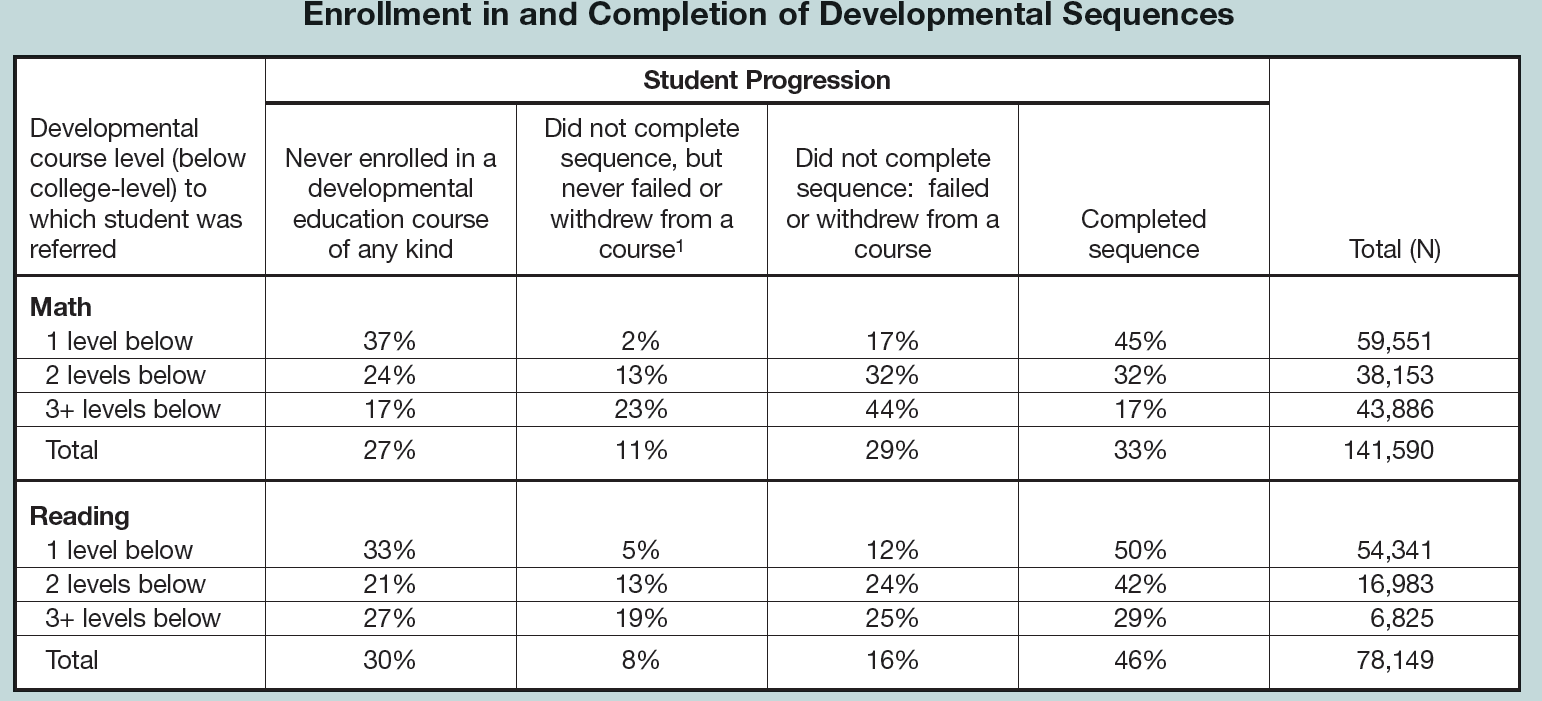 [Speaker Notes: Among students who place into a developmental math sequence, only 33% complete the sequence.

29% of all students exited the sequence after failing or withdrawing, 11% exited the sequence even though they did not fail or withdraw.  

Overall about 2 of every 3 students do not complete the sequence because they never enroll, don’t complete but never fail, or do not complete because fail/withdraw. 

This is data from Achieving the Dream colleges.  

From: Bailey at the Community College Research Center

Bailey, T. (2010) Student Progression Through Developmental Sequences in Community Colleges Community College Research Center]
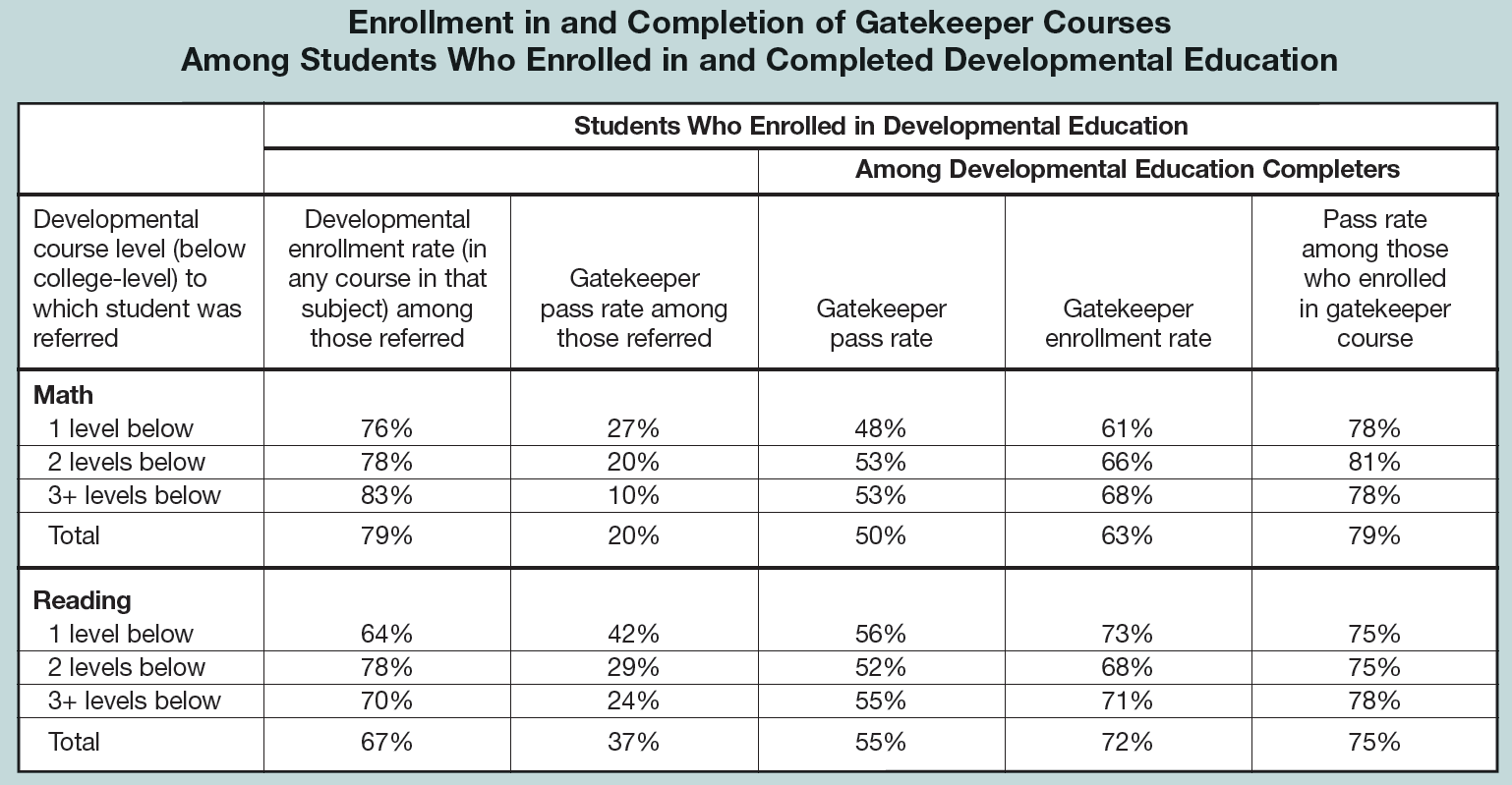 [Speaker Notes: only 20% of students who placed into a developmental math course successfully completed the corresponding college level (so-called gatekeeper) course.   Of course, the more dev math one has to take, the less likely you are of passing the gatekeeper course. 

1 Level Below in Math:  27% of students who complied with the placement results ended up completing a college level math.   Wow!
2 Levels: 20%
3+ Levels: 10%

Encouraging that once a student completes the dev math sequence, the pass rate is high (79%).]
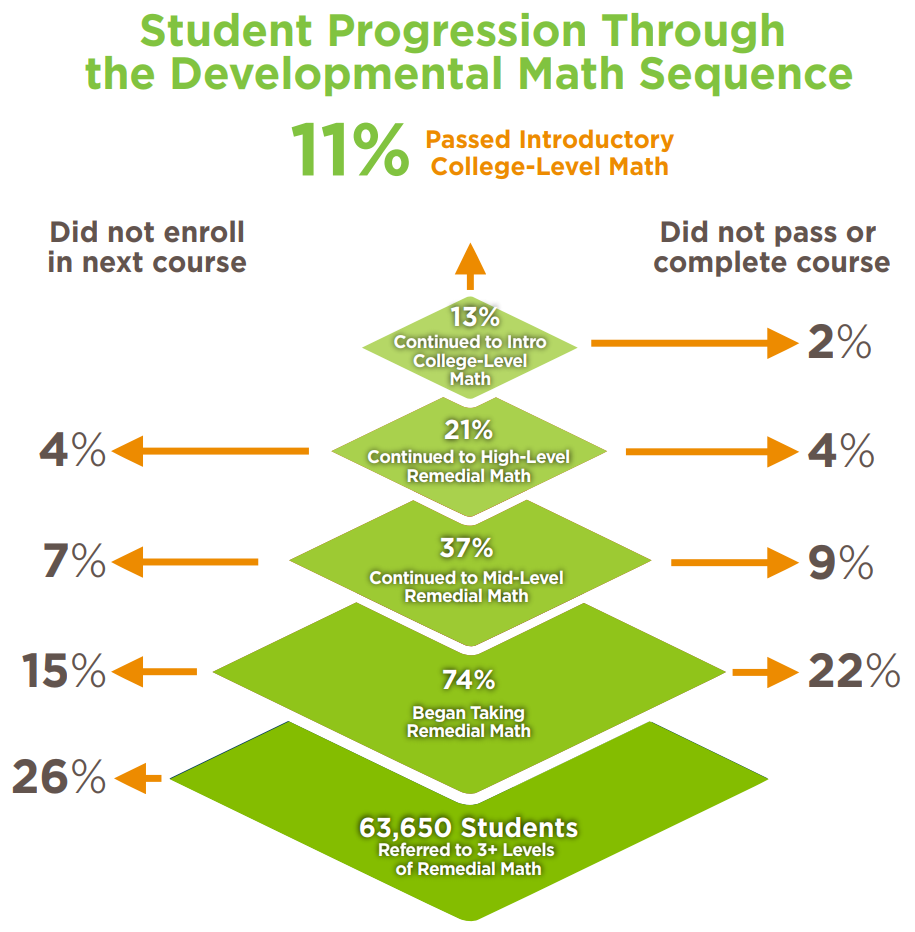 What’s the problem?
Source:  Community College Research Center's What We Know About Developmental Education Outcomes.
Incorrect placement?
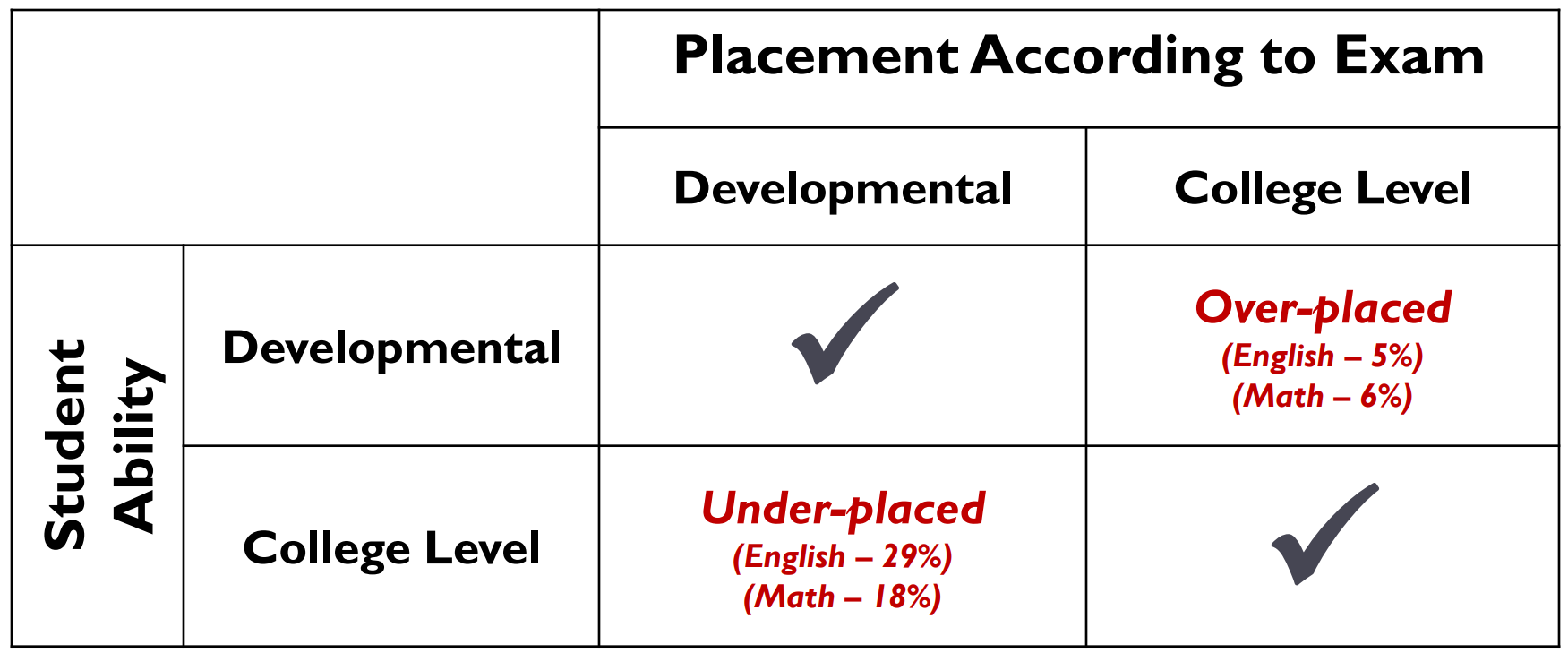 https://ccrc.tc.columbia.edu/media/k2/attachments/moving-beyond-placement-test-multiple-measures.pdf
[Speaker Notes: Use of multiple measures is all the rage right now.  
HSGPA
ACT/SAT scores
SuccessNavigator]
What’s the Problem?
The Data from Complete College America
[Speaker Notes: Show percentage of students who complete the degree in 100% time; 150% time
Click Time and Credits to Degree
Show Gateway Success]
Potential Solutions
Emporium-Style Remediation
Modules – only present material needed by student
Developmental Math over multiple semesters
Boot Camps to Improve Scores on Placement Test
Aligned Pre-requisite Courses
Co-Requisites
[Speaker Notes: aligned prerequisites,” e.g., requiring future statistics students to take a pre-stats course rather than Intermediate Algebra.]
What Is Co-Requisite Remediation?
Co-requisite remediation is an approach to developmental education that places students in entry-level college courses while they simultaneously receive remedial academic support.
Why Co-Requisite?
City University of New York
Complete College America Report includes Case Studies from states that have implemented co-requisite models and a blueprint for developing a co-requisite model.
[Speaker Notes: Students were randomly assigned to one of the three course types (Group 1: traditional elementary algebra, Group 2: traditional elementary algebra plus a weekly workshop, or Group 3: college-level, credit-bearing, introductory statistics plus a weekly workshop)

Pass Rates
Group 1   38%
Group 2   45%
Group 3   56%

Typical pass rate for Elementary Stats is 69%]
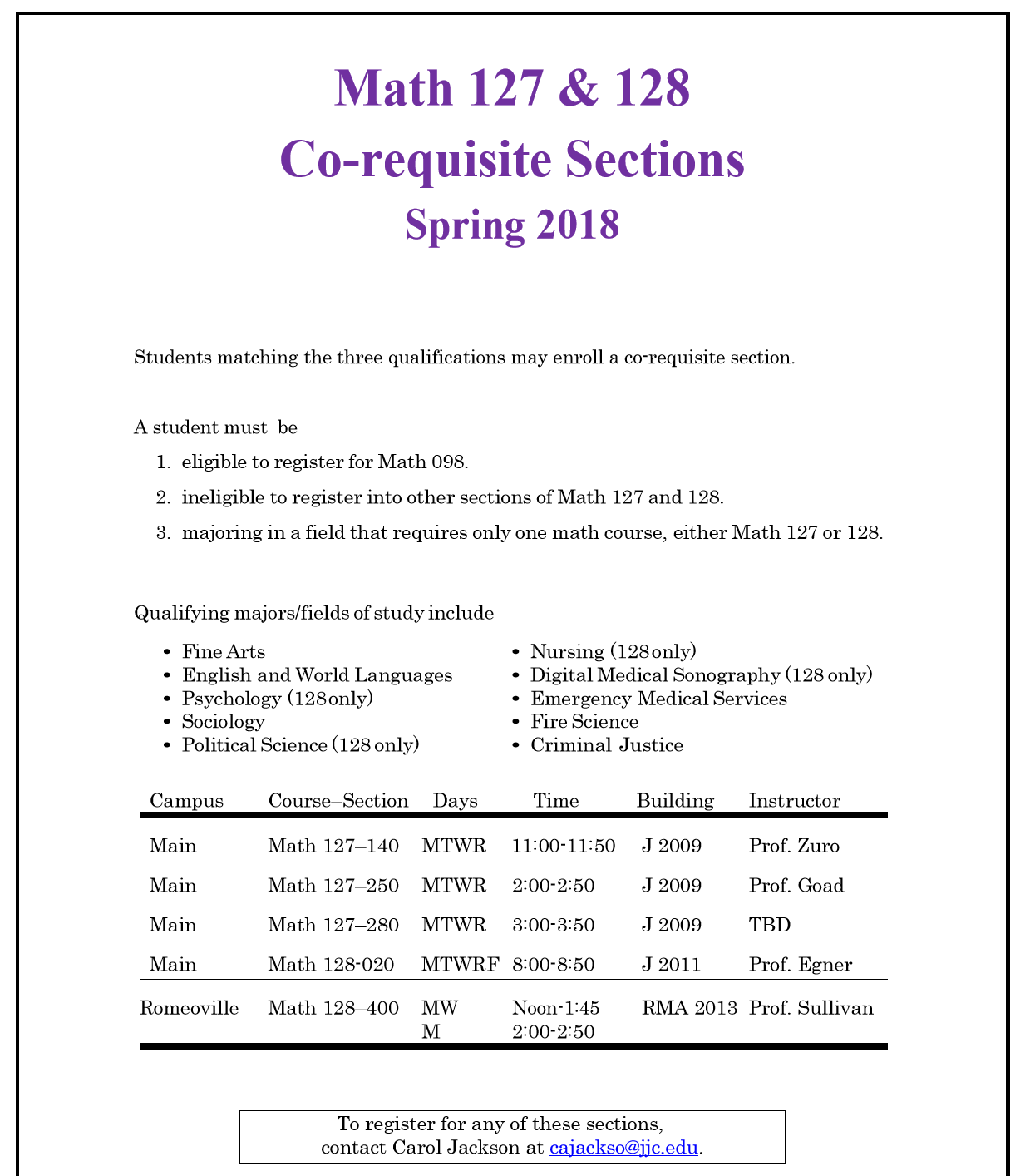 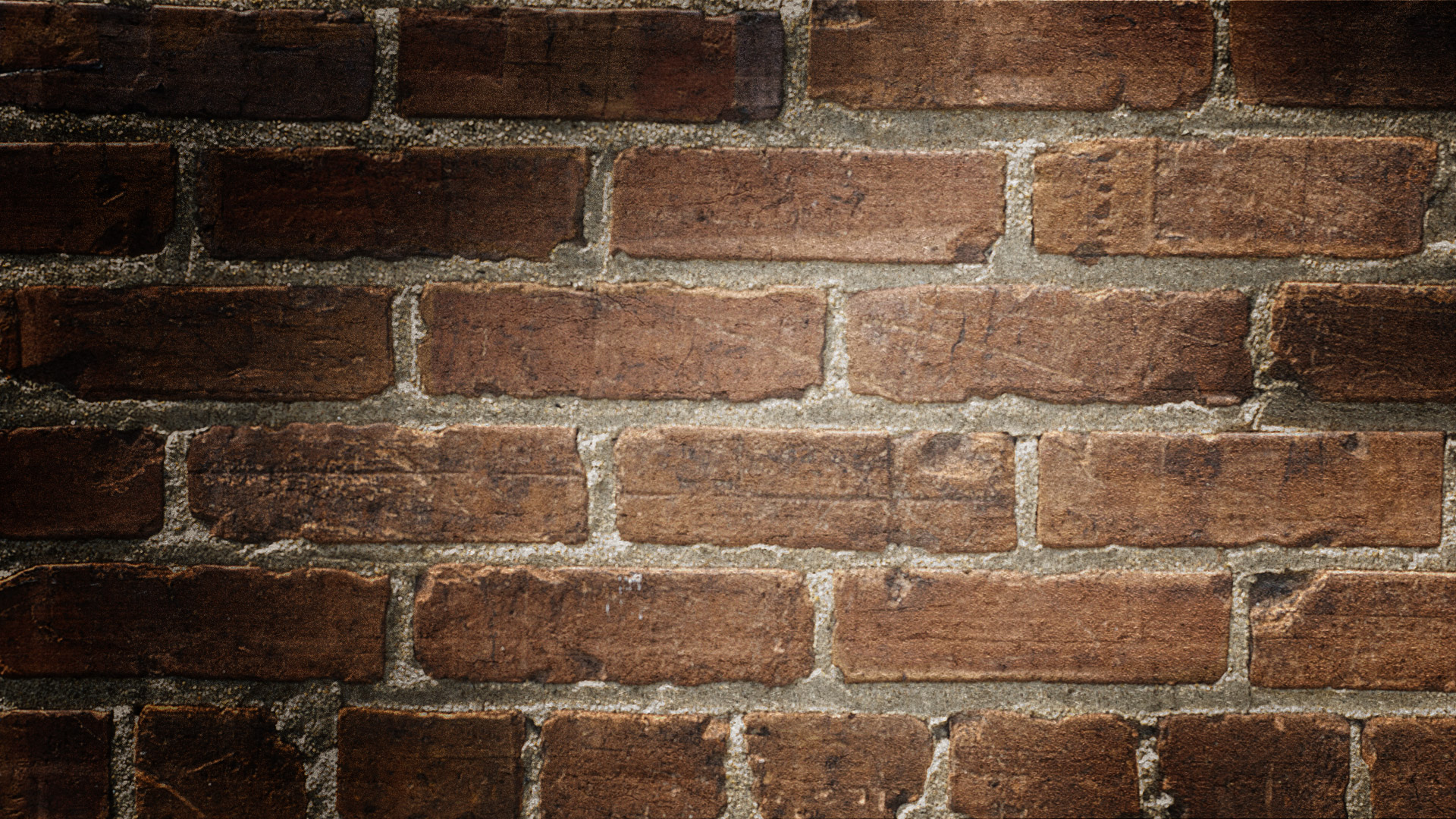 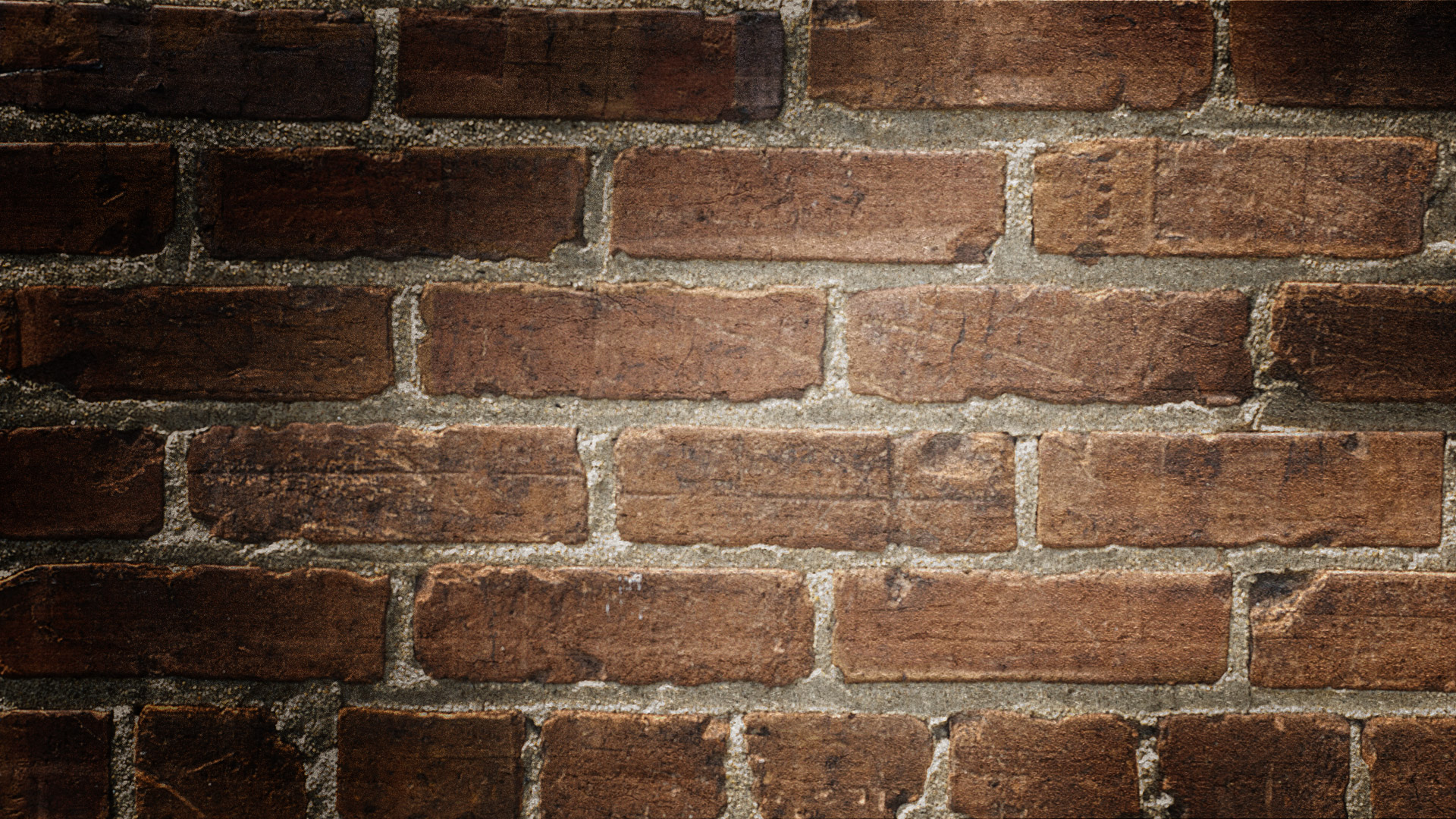 Interactive Statistics with Integrated Review
12
[Speaker Notes: Page IR64 (1.IR7)
1.IR8
2.IR2 (page IR81, #51 and #83)
2.IR3
3.IR5 (Objective 3)]
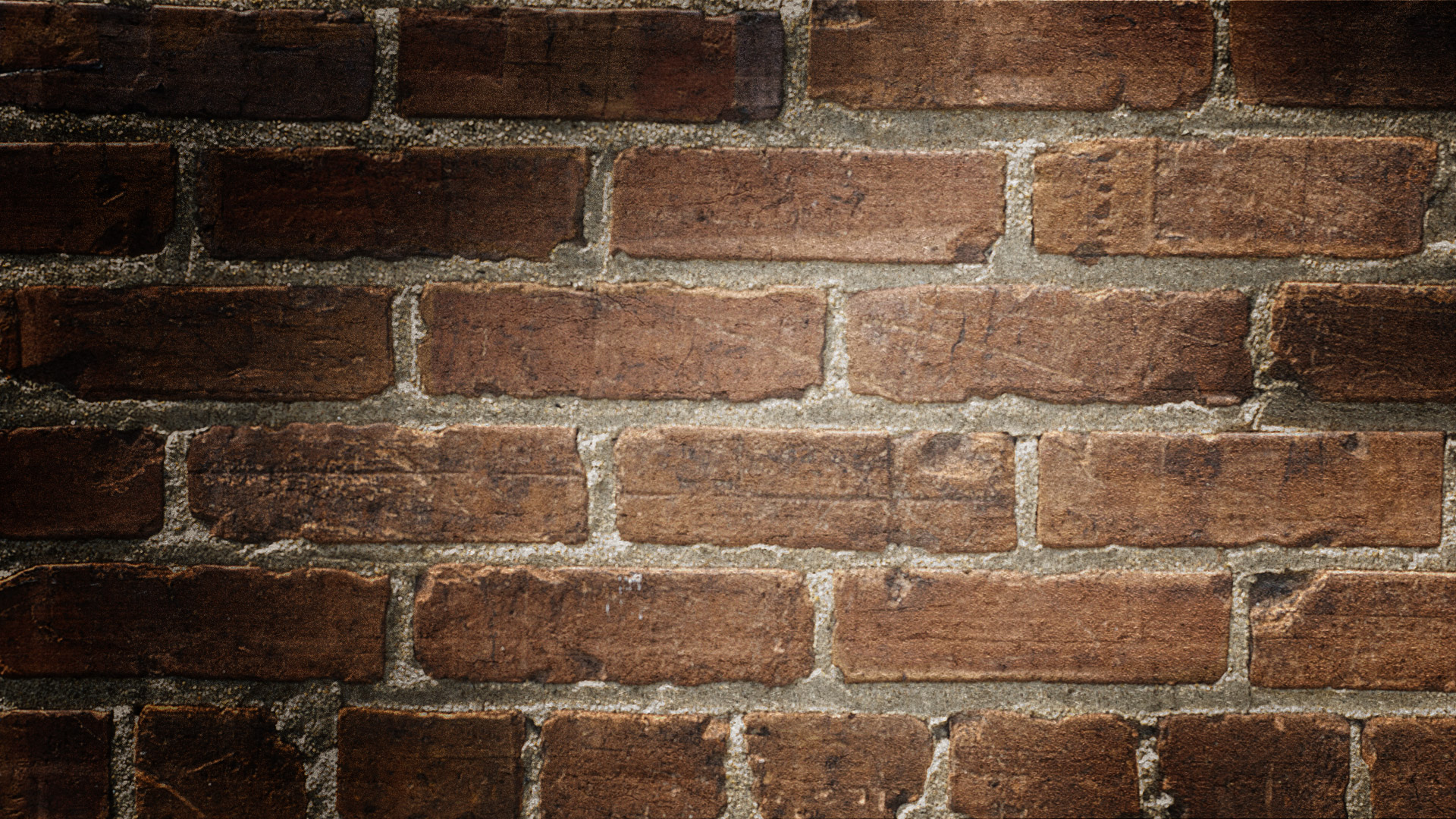 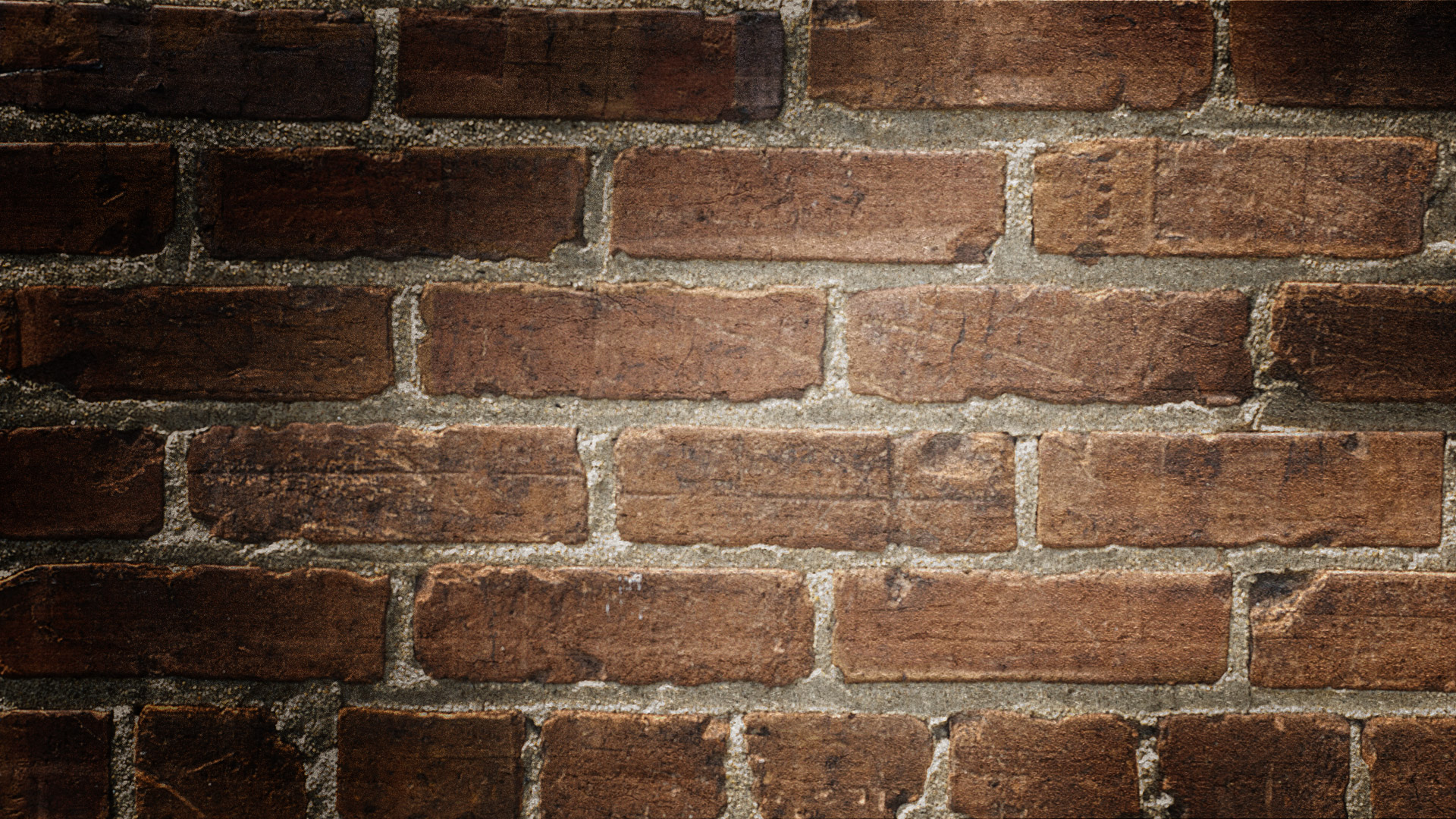 Sample material
13
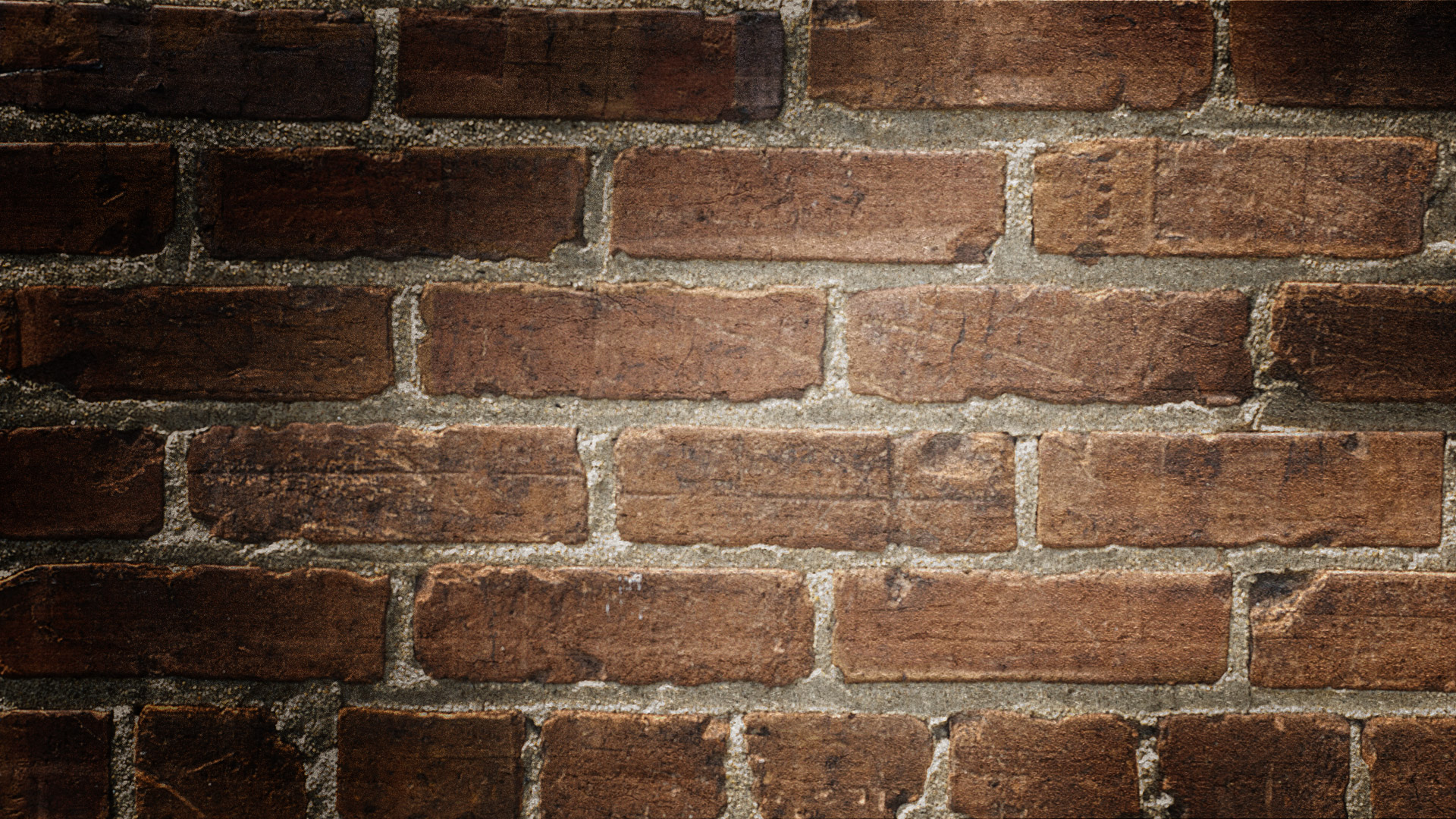 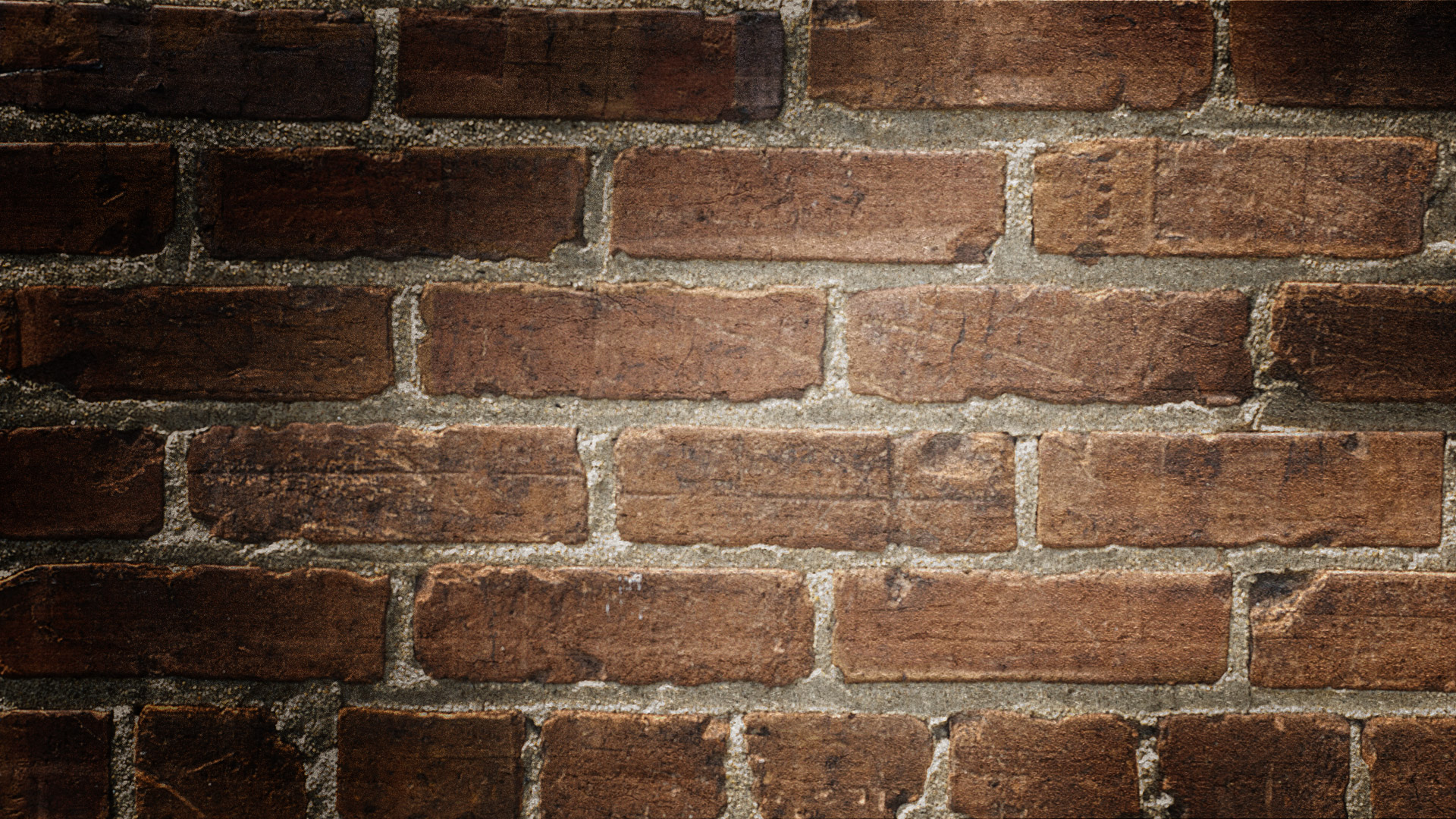 Sample Material
14
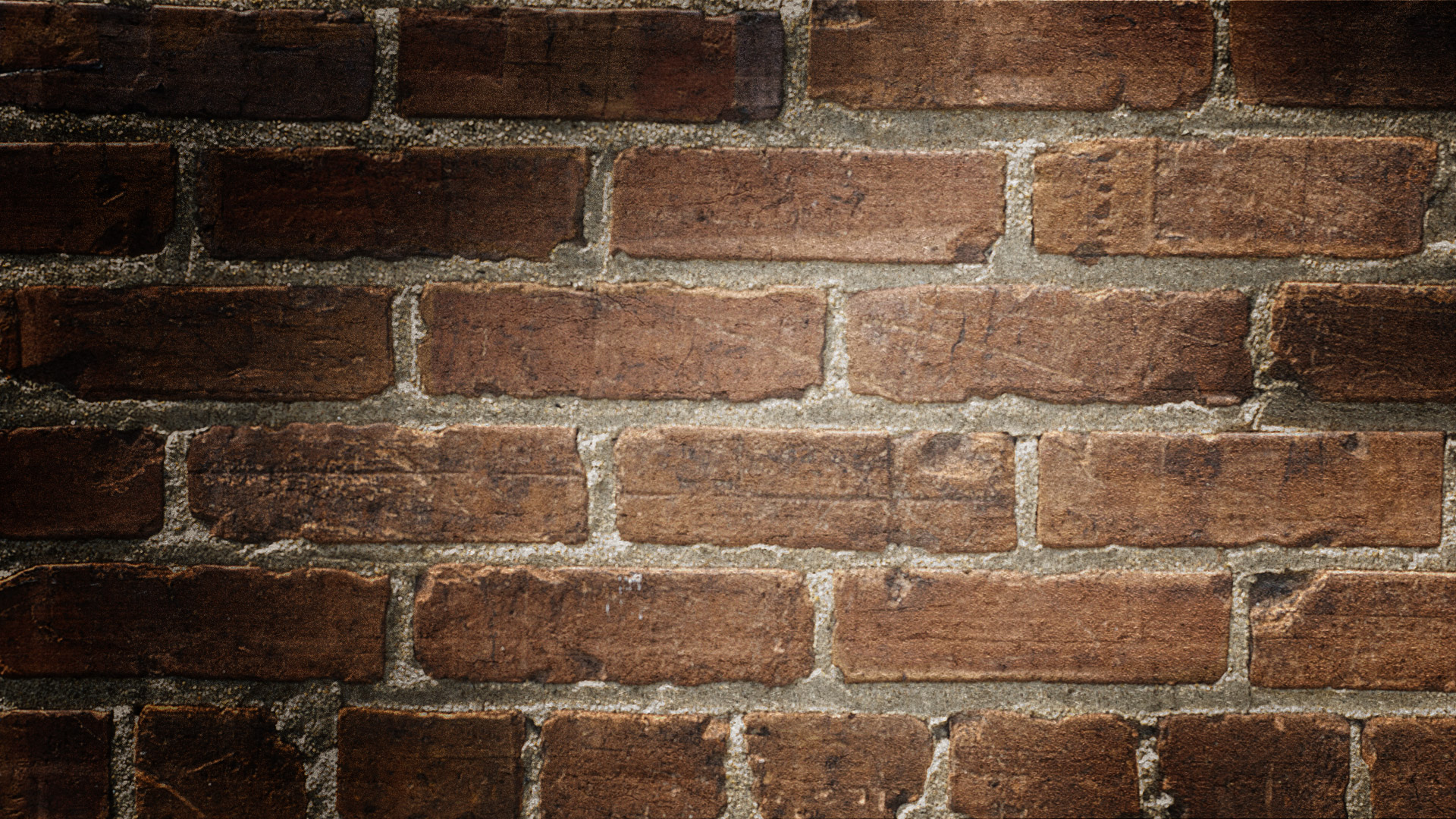 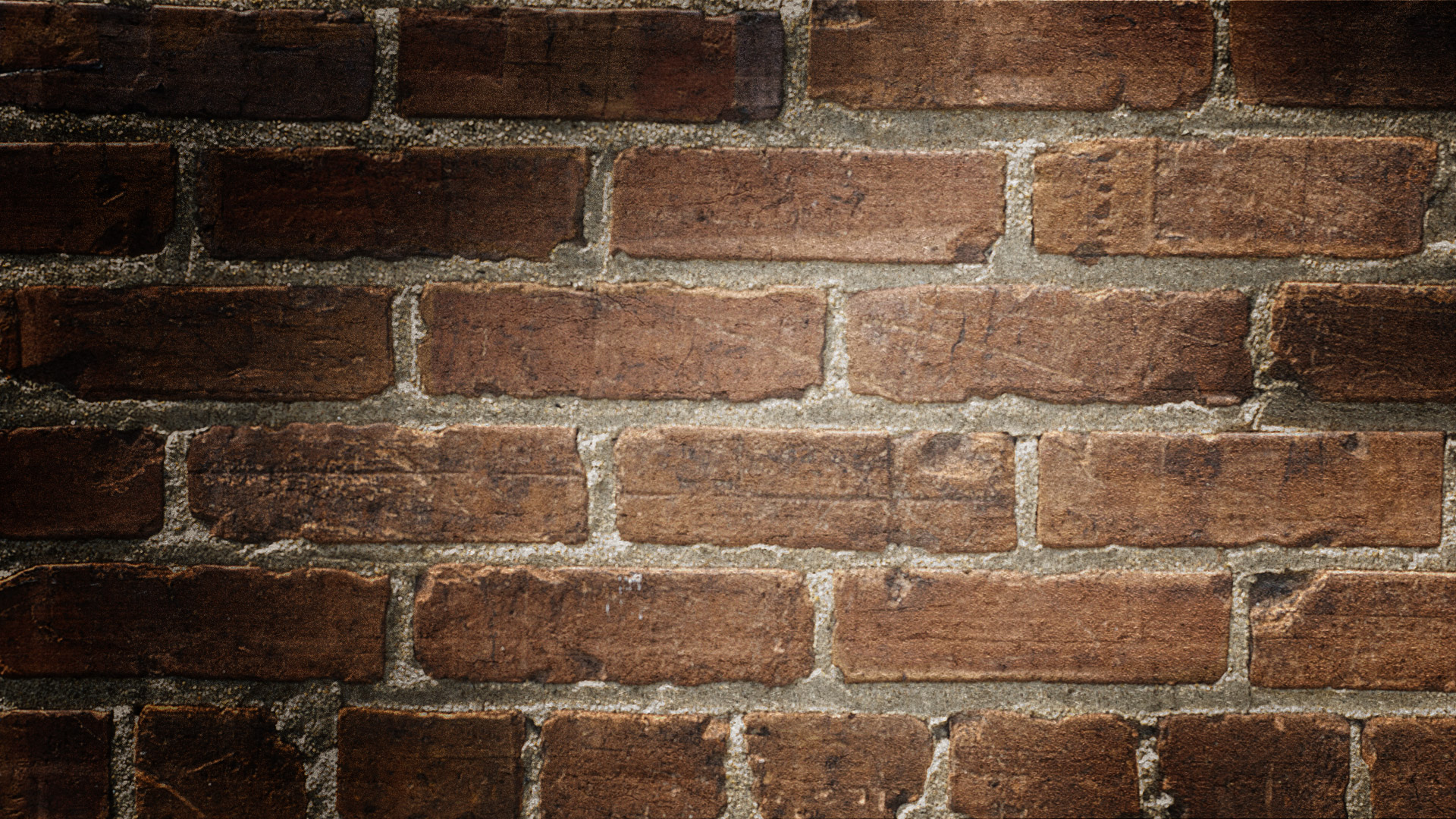 Sample material
15
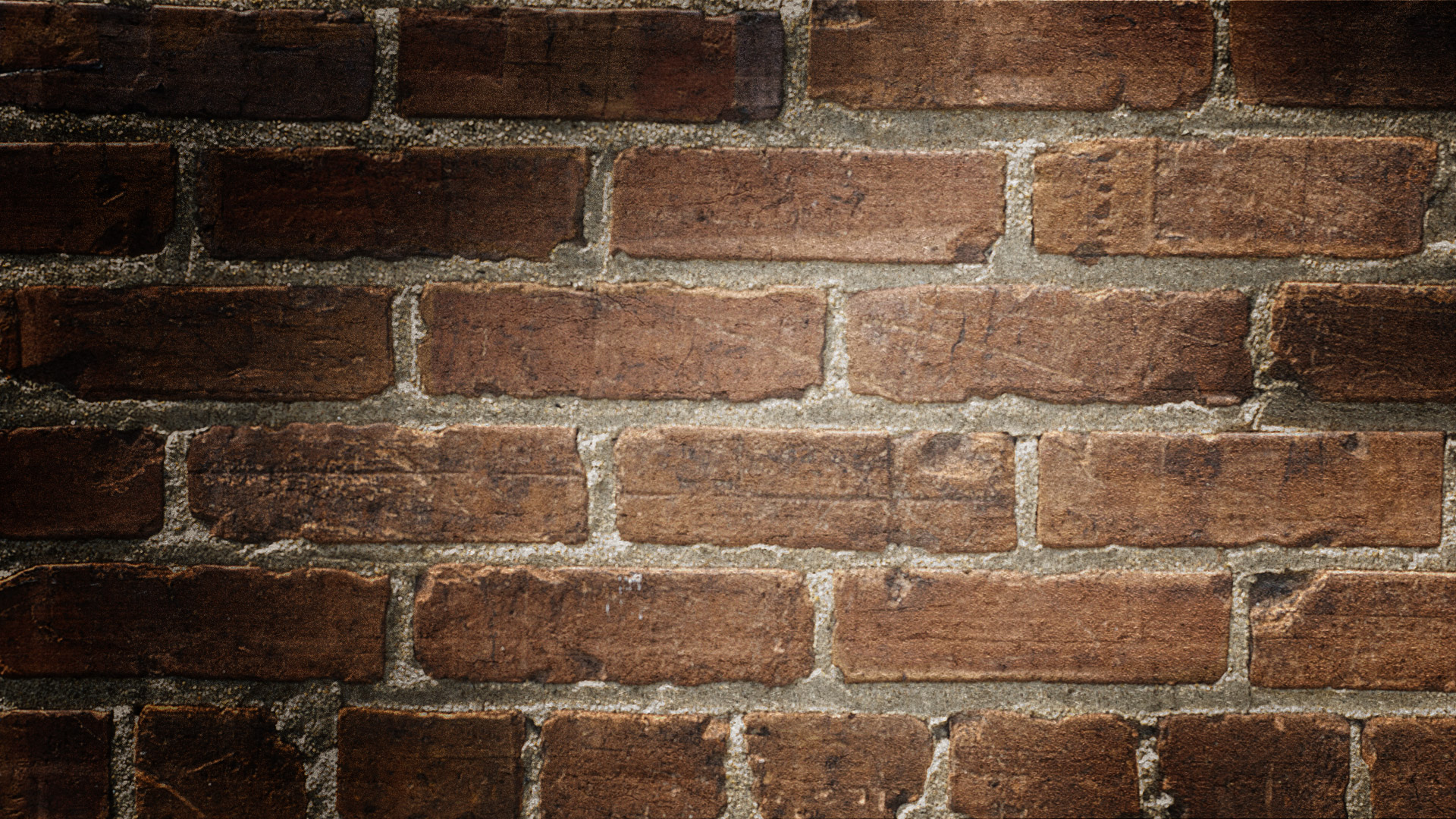 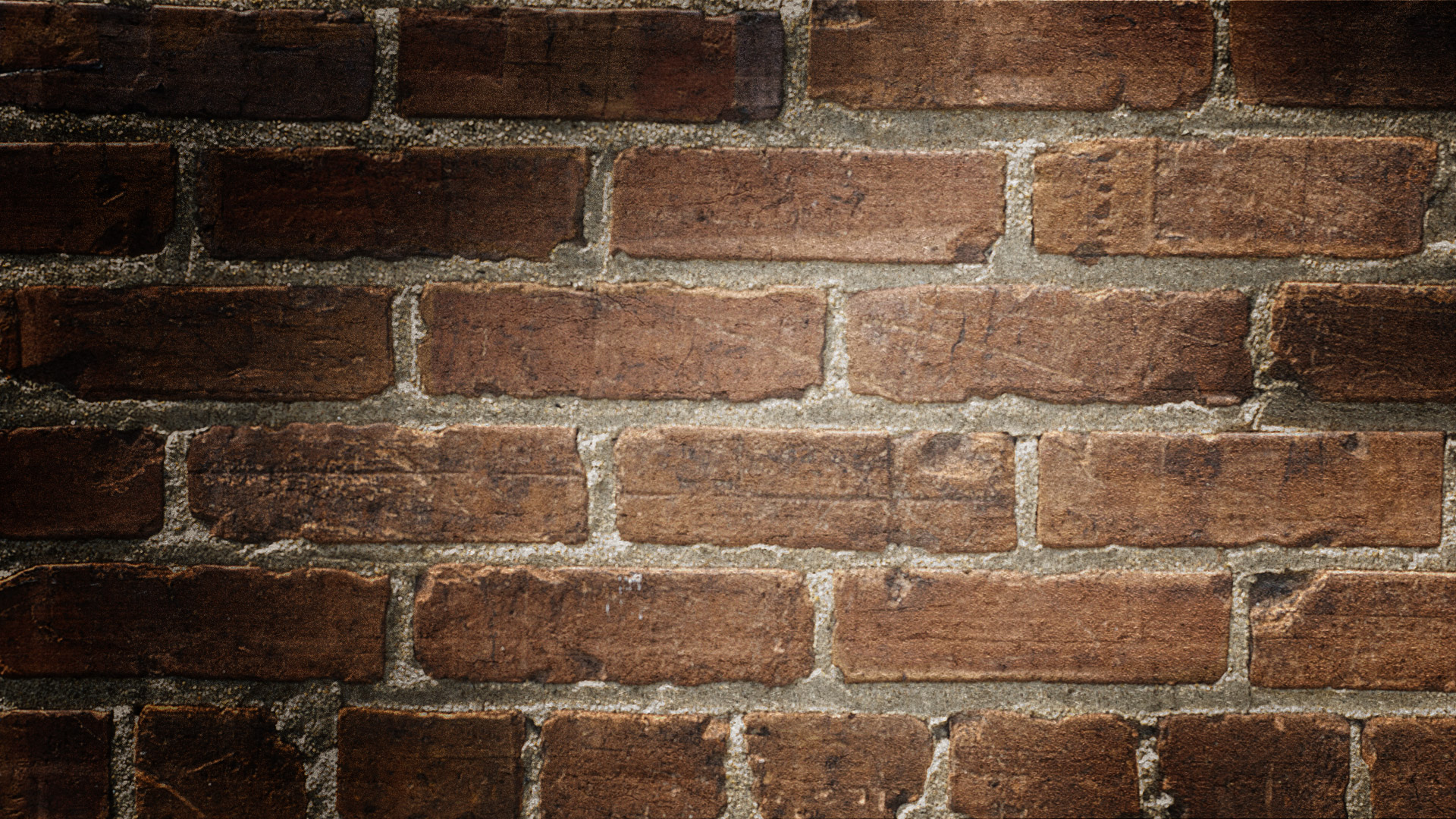 Sample material
16
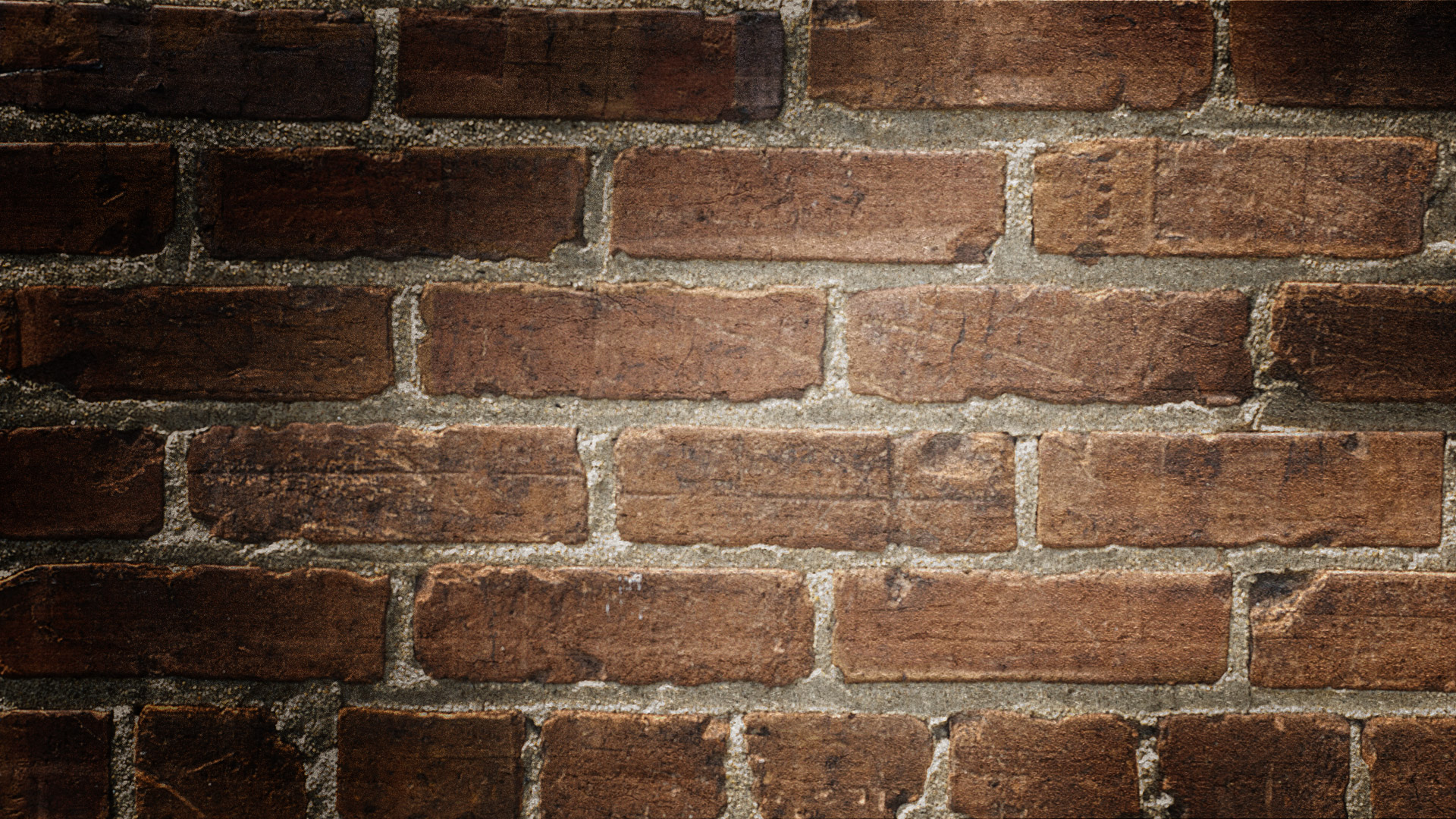 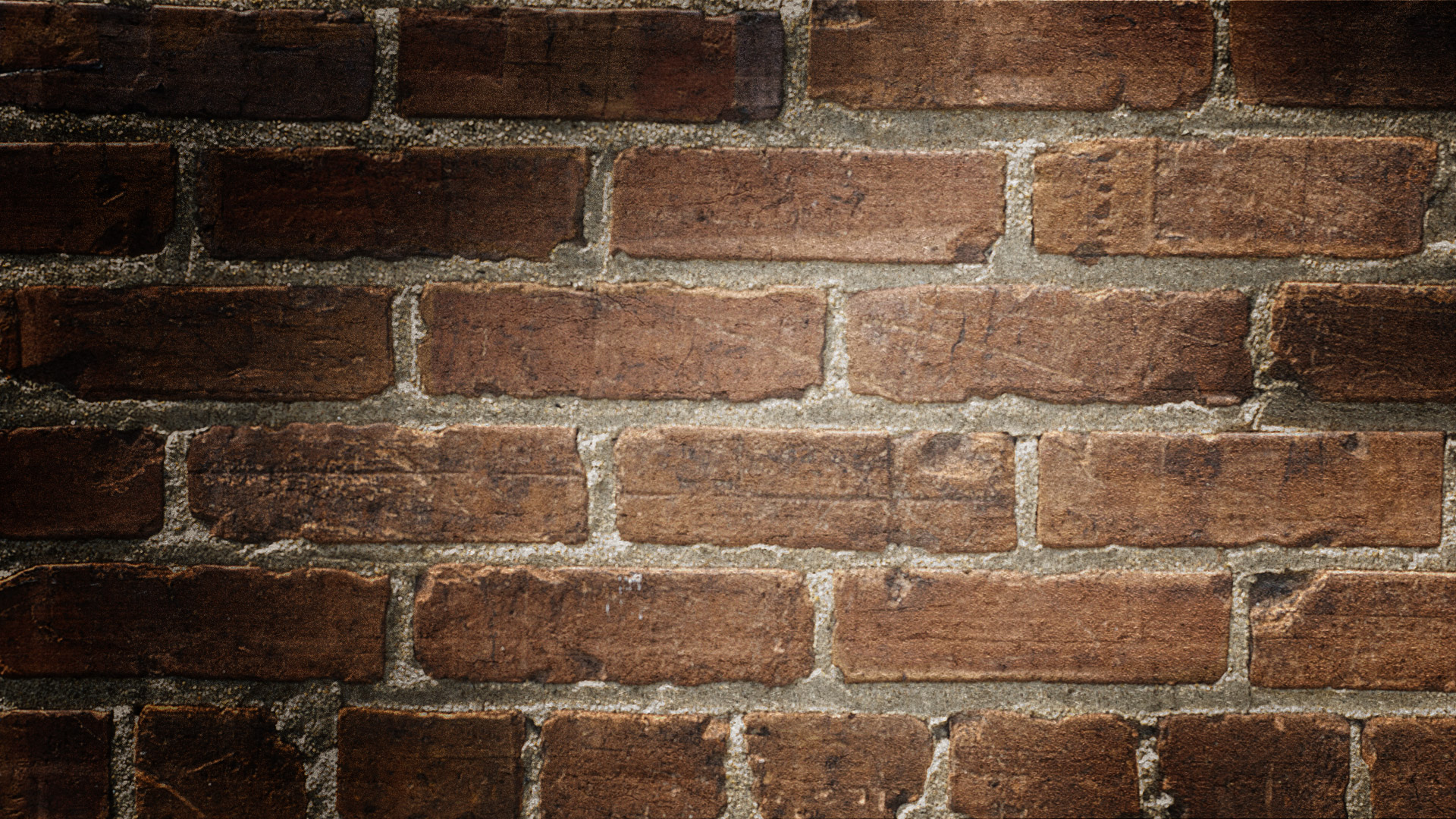 Sample Material
17
Interactive stats 2/e
Flipped classroom using interactive stats with guided notebook. 
Demo Section 4.1
My courseID:  Sullivan-pearson10924
18
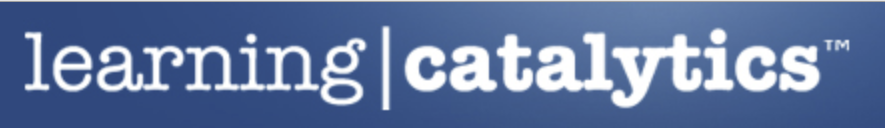 19
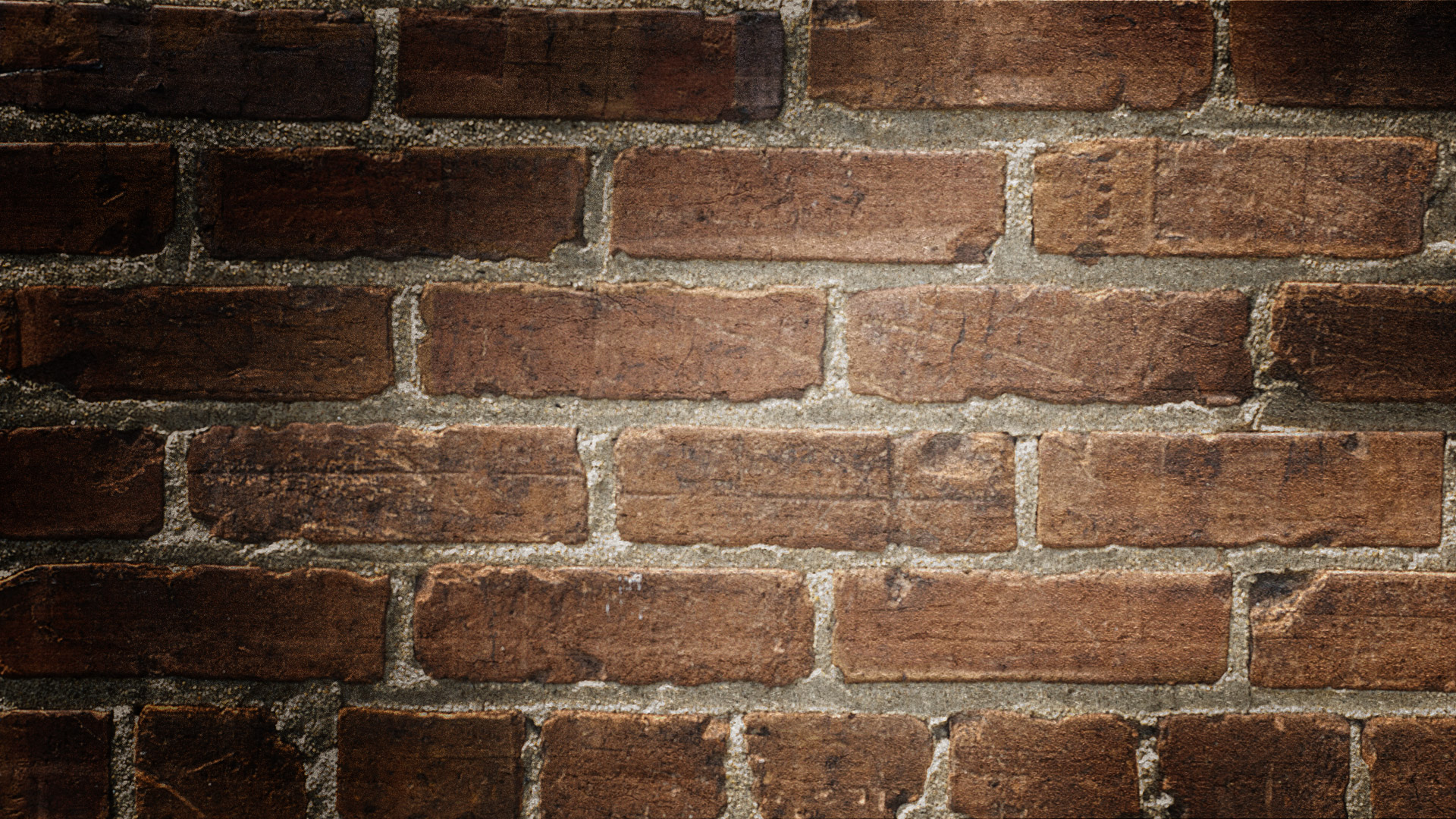 Collaborative classroom
20
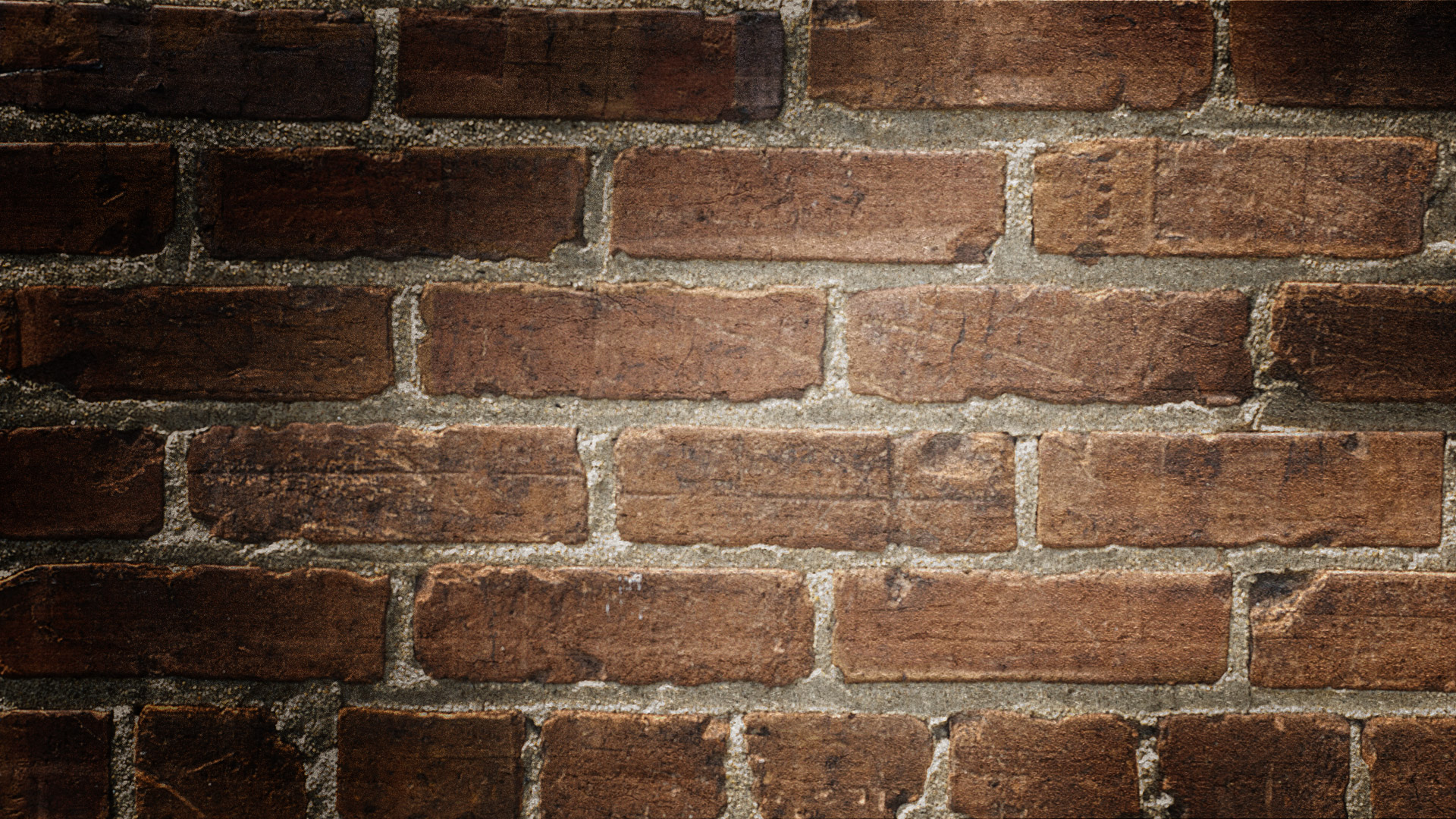 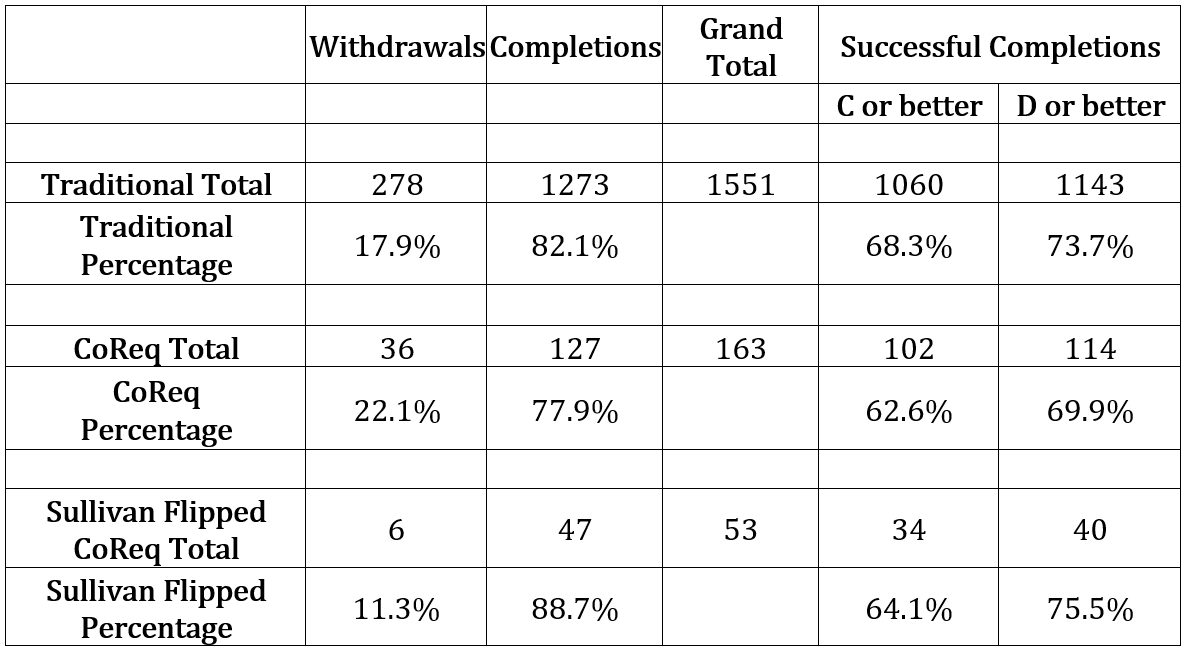 Results at JJC (Elementary Statistics)Fall, 2016 thru Fall, 2018
Best Practices of a co-req
Attempt for low student-teacher ratio in the co-req course
Same instructor for both co-req section and college-course section
Avoid the heterogenous model. Compare to homogenous model, heterogenous had
Lower pass rates in subsequent college-level courses
A 3 percent decrease in persistence
A decrease of 0.5 courses completed
A decrease of 1.5 college credits earned
Source:  Sung-Woo Cho,  Community College Research Center
A Challenge of Co-Req: Tennessee Community Colleges
3% of students passed only thecredit course
52% of students passed both courses
Earned hours as a percentage of  attempted hours
36% of students failed both courses
Adapted from TBR Brief #3: Co-requisite Remediation Full Implementation 2015-16
[Speaker Notes: Let’s look a little closer at the successes and the failures.
Show main slide.
Note that the orange line indicates students who passed both the college-level course and the co-requisite support course.
Indicate the vertical axis label on the left. Students who passed both courses passed an average of 85% of their attempted hours.
Note that this is steady across all ACT scores.
Note that the blue line indicates students who FAILED both the college-level course and the co-requisite support course.
Indicate the vertical axis label on the left. Students who FAILED both courses passed an average of only about 20% of their attempted hours.
Note that this is steady across all ACT scores.

How many students are represented by each line?
52% of all co-requisite students passed both courses.
3% of students passed only the credit course (which combines to make the 55% total on the previous slide)
36% of all students failed both courses (and failed almost all of their courses).
There’s something more going on here that needs to be addressed separately – how to support students with multiple issues.

(FYI to facilitator – 3 percent passed college-level but failed the support course. 9% passed the support course but failed college-level.)

This is cc data but the percentages are similar for the university students. Bottom Line: Students who fail the college-level course and the support course tend to fail almost all of their courses – regardless of ACT score.  This suggests the students are not “College Ready” as opposed to “Academically Ready”]
College ready versus academically ready